DE MOOIESTE FOTO’s
VAN  L6D
XXX
HIER zijn een paar FOTO’S VAN
De m.e.g.a. fuif
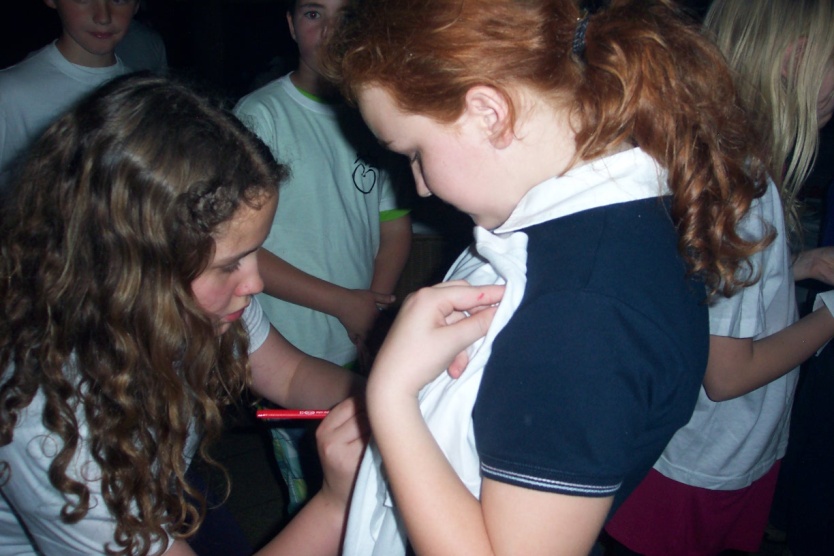 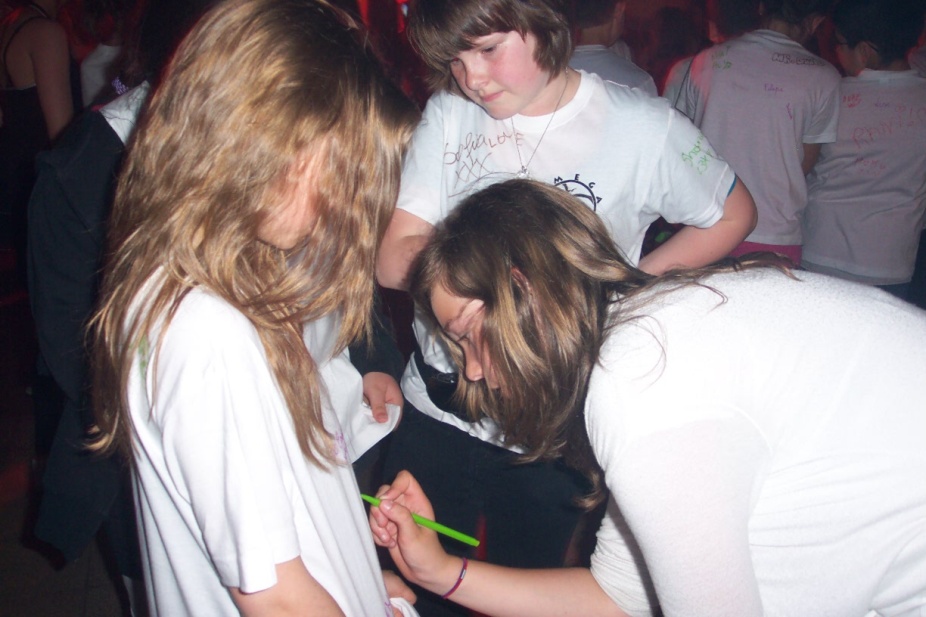 Op elkaars t-shirts schrijven!
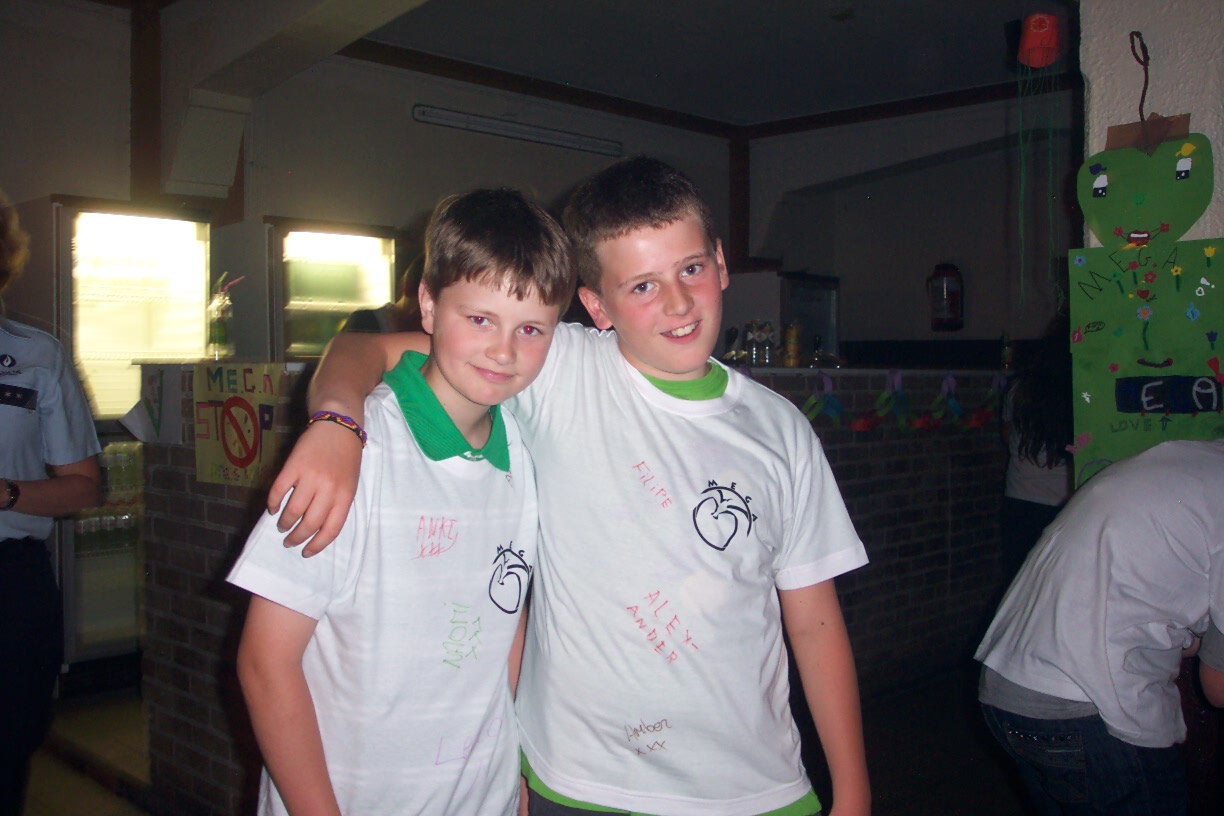 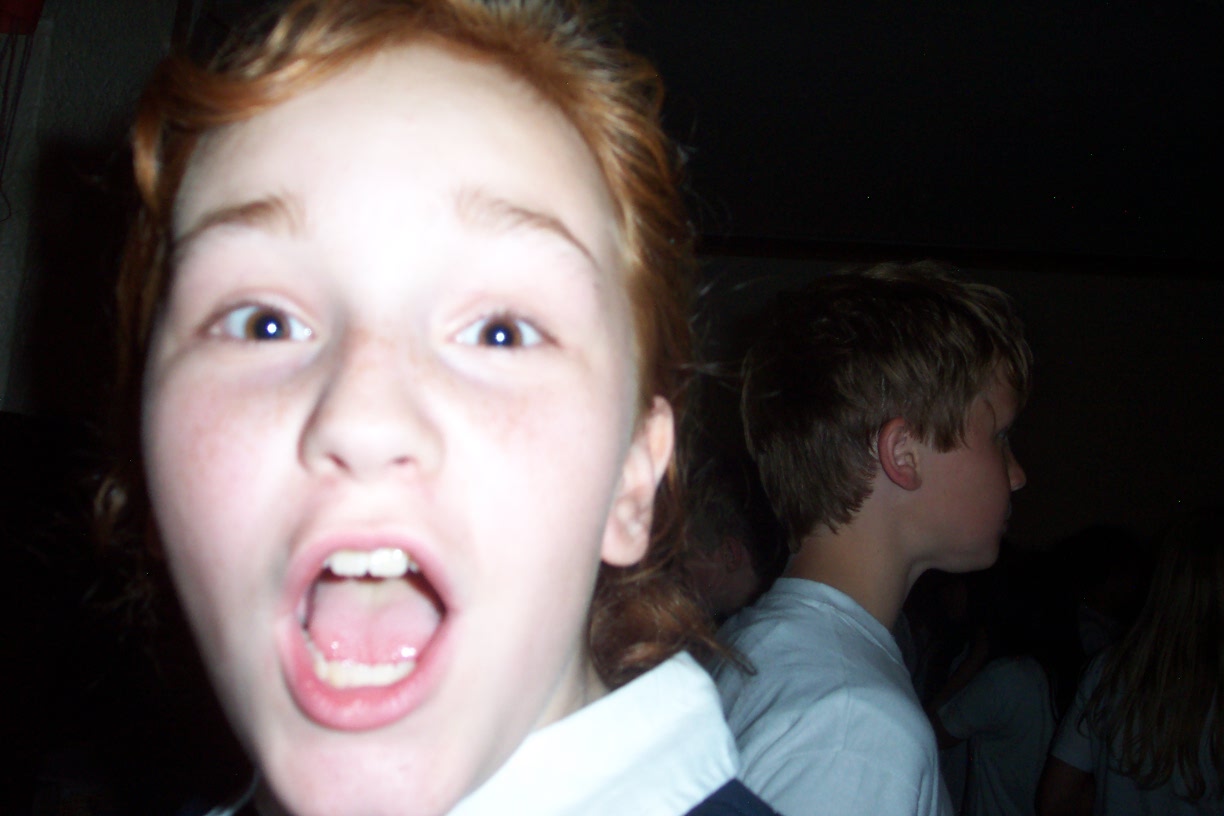 Gekke gezichten trekken
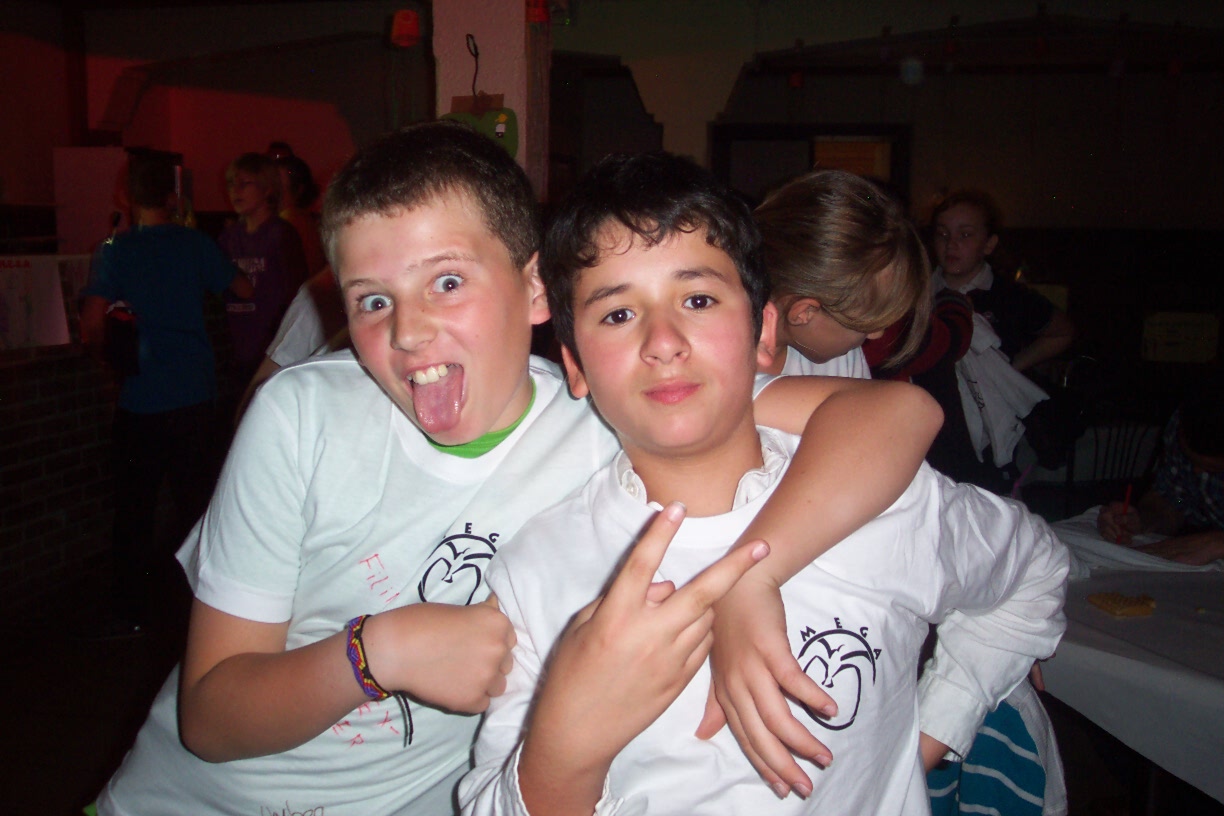 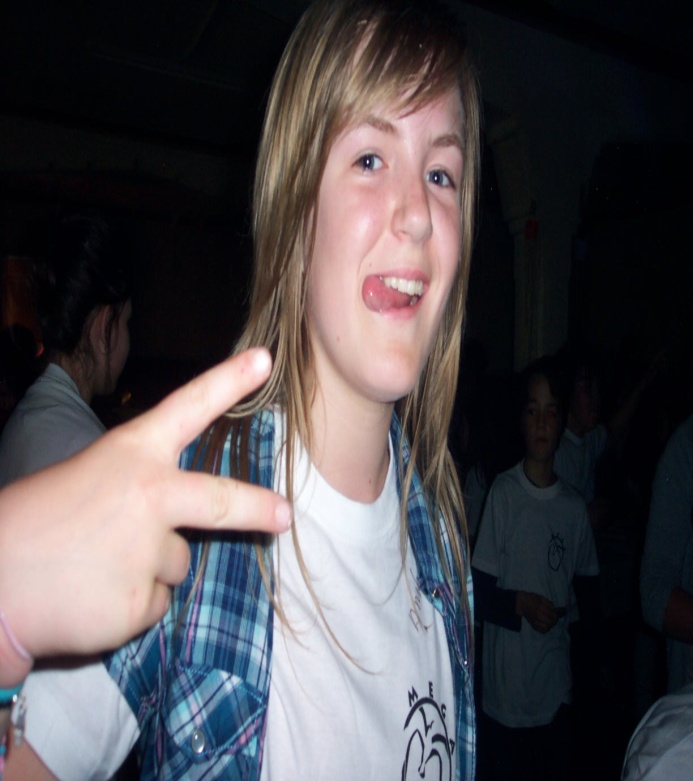 Lekker SWINGEN
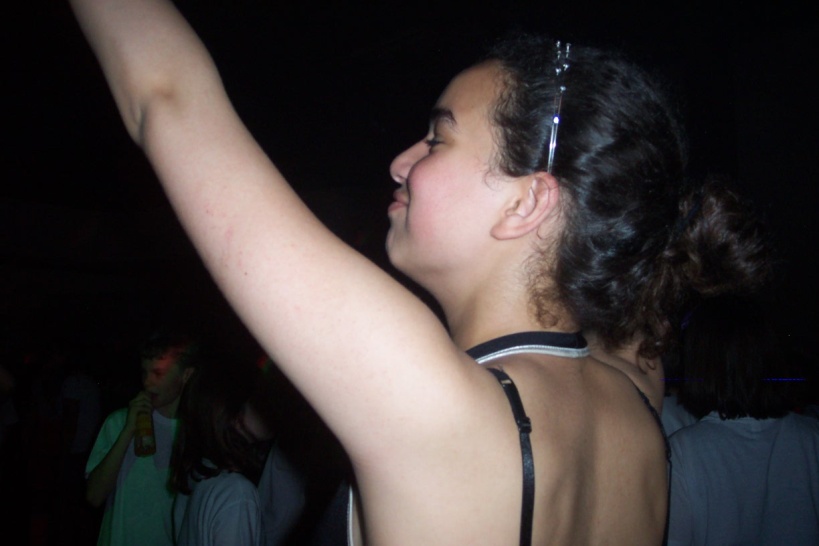 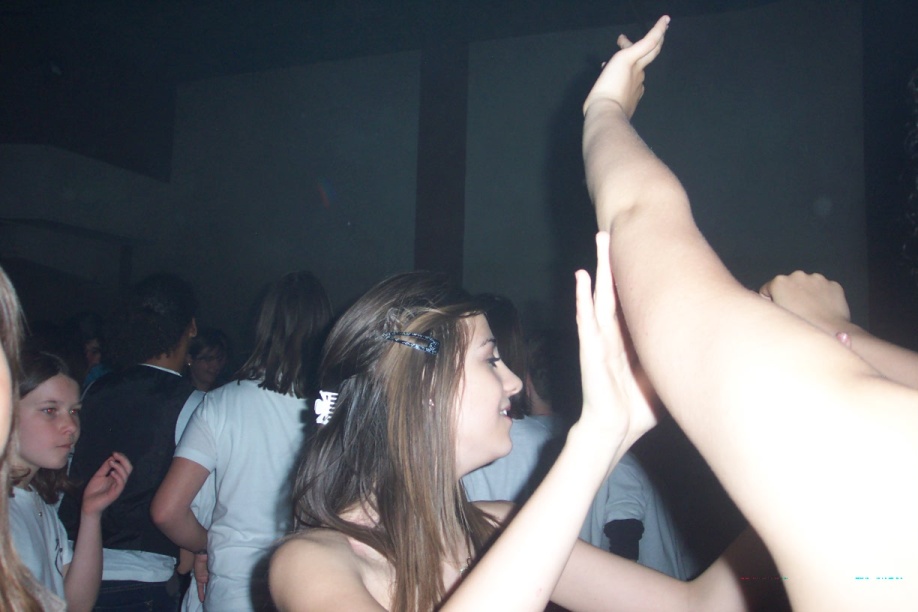 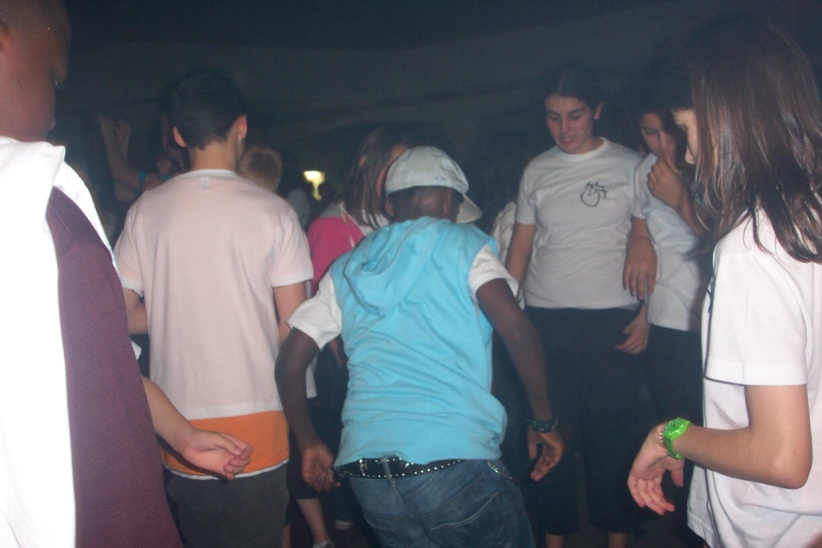 Meester doet(weeral)een“babbelke”
Hélèntje
Niet te verlegen hé!                                  Da’s al beter
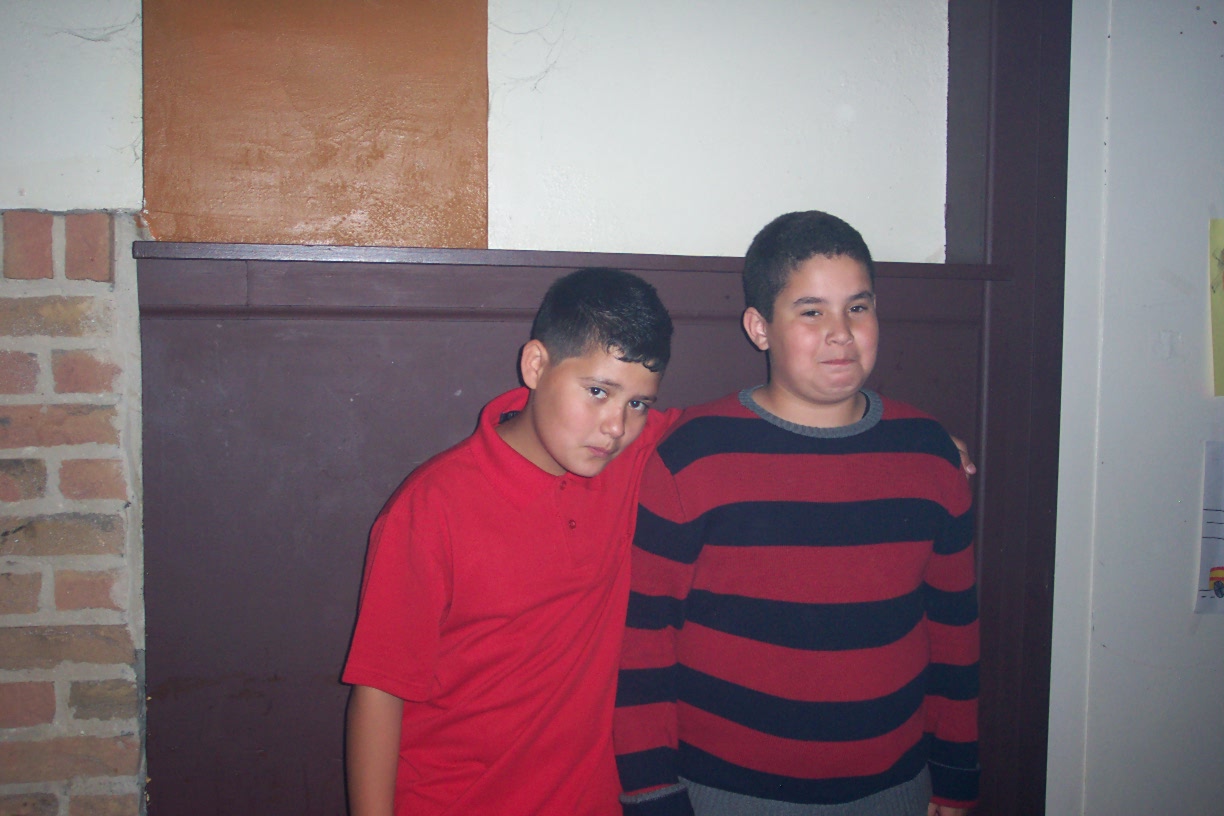 De drie modellen
cheese
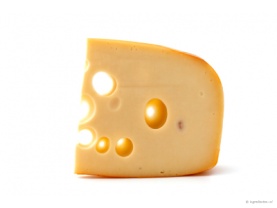 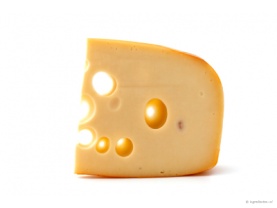 Hooooh papparazzi!!!!!!!!
!Moederdag!
Moederdag
xxx
Geconcentreerd bezig aan moederdag.
m.e.g.a
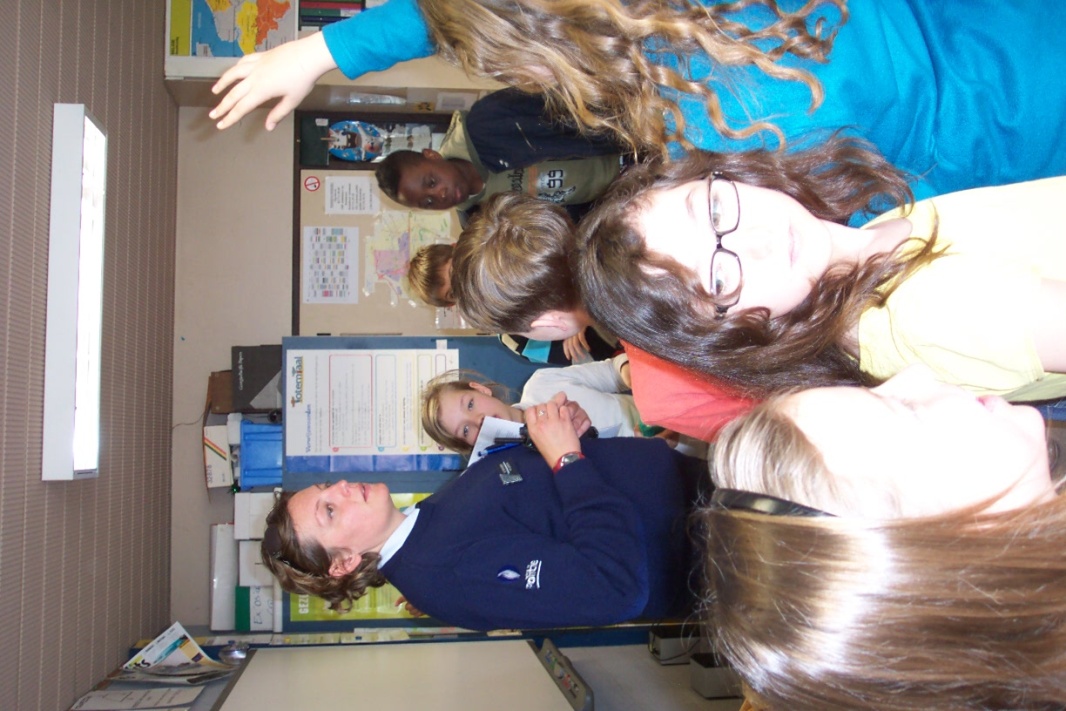 De imker komt op bezoek
ijstentoonstelling
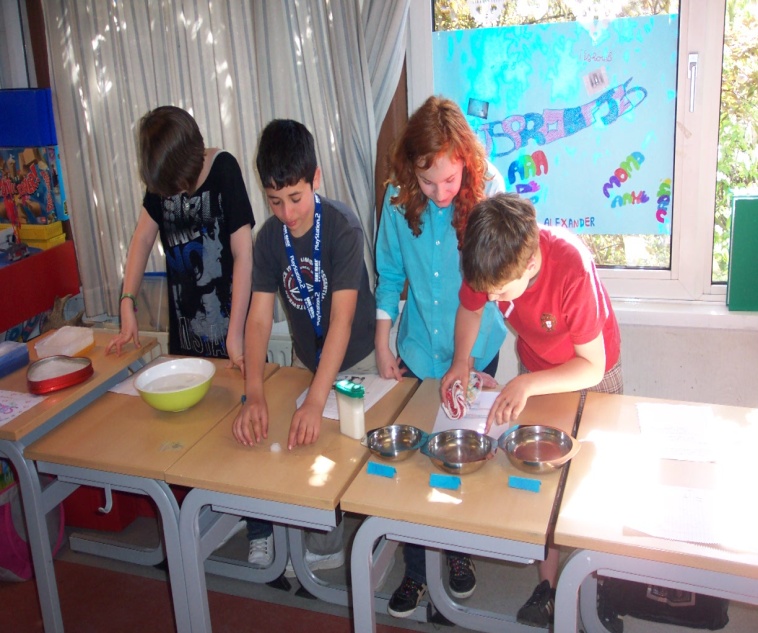 Je mag niet kijken
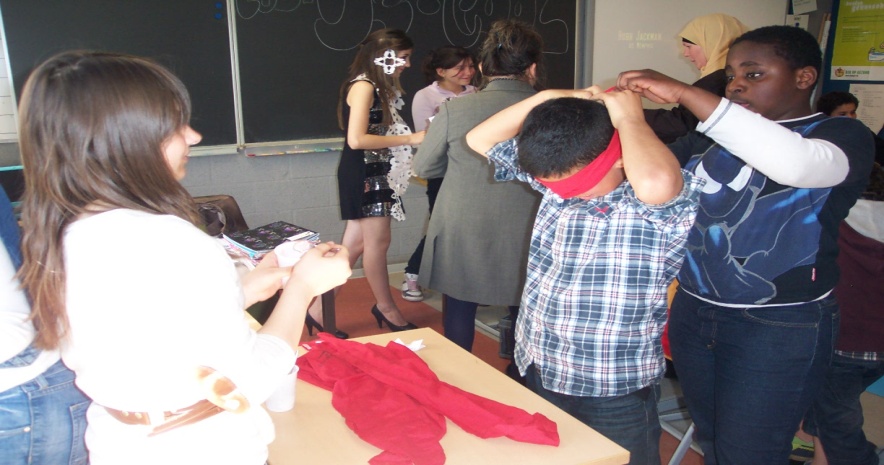 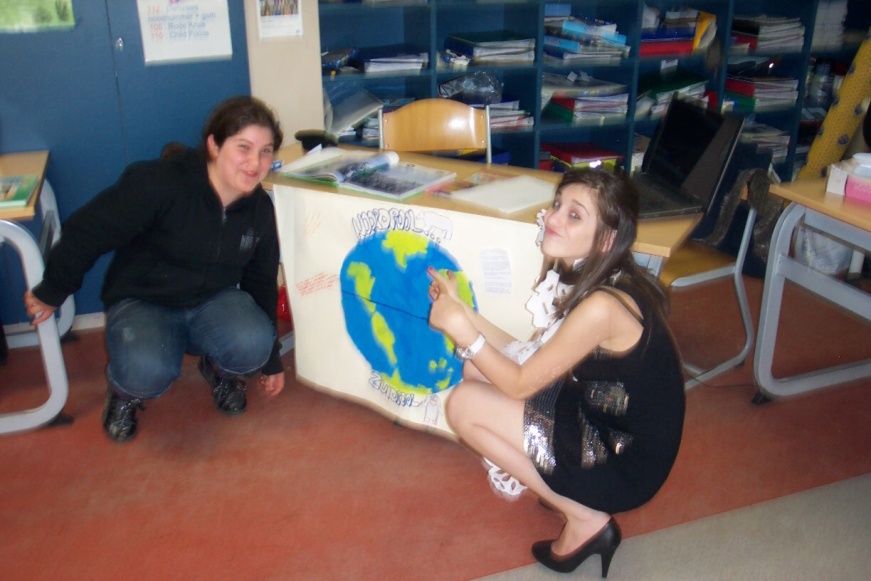 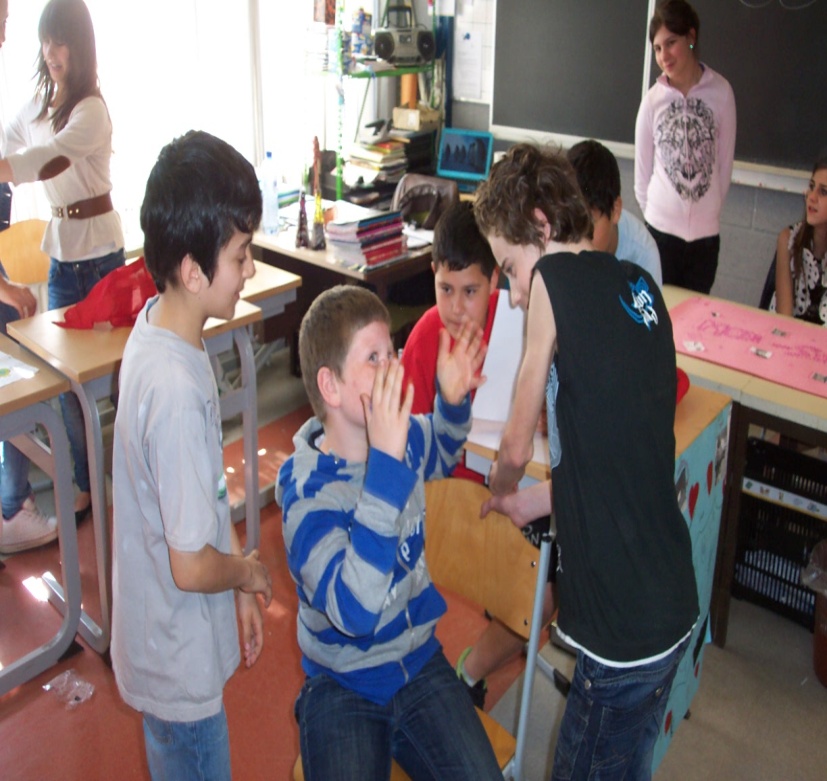 Talentenspel
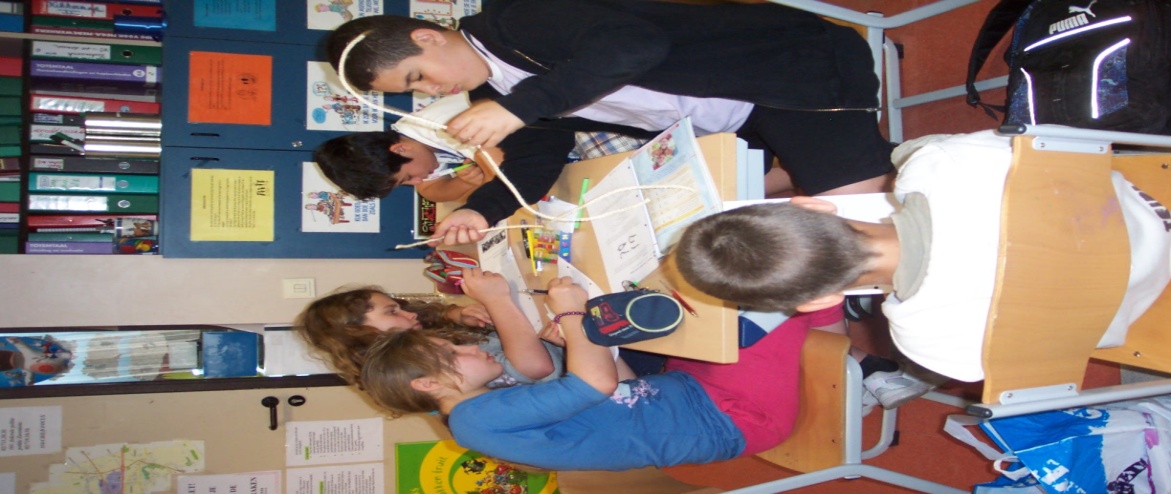 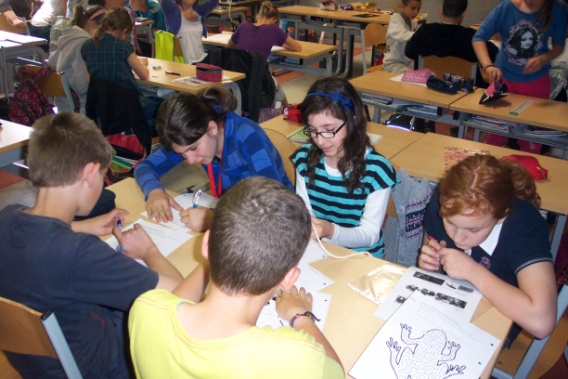 Verjaardag